25
Totoo
Kawili-wili
Apat na Layunin:Isang Pangaral na…
Malinaw
Nauugnay
Dr. Rick Griffith • Singapore Bible College • BibleStudyDownloads.org
Black
Kunin ang presentasyong ito ng libre!
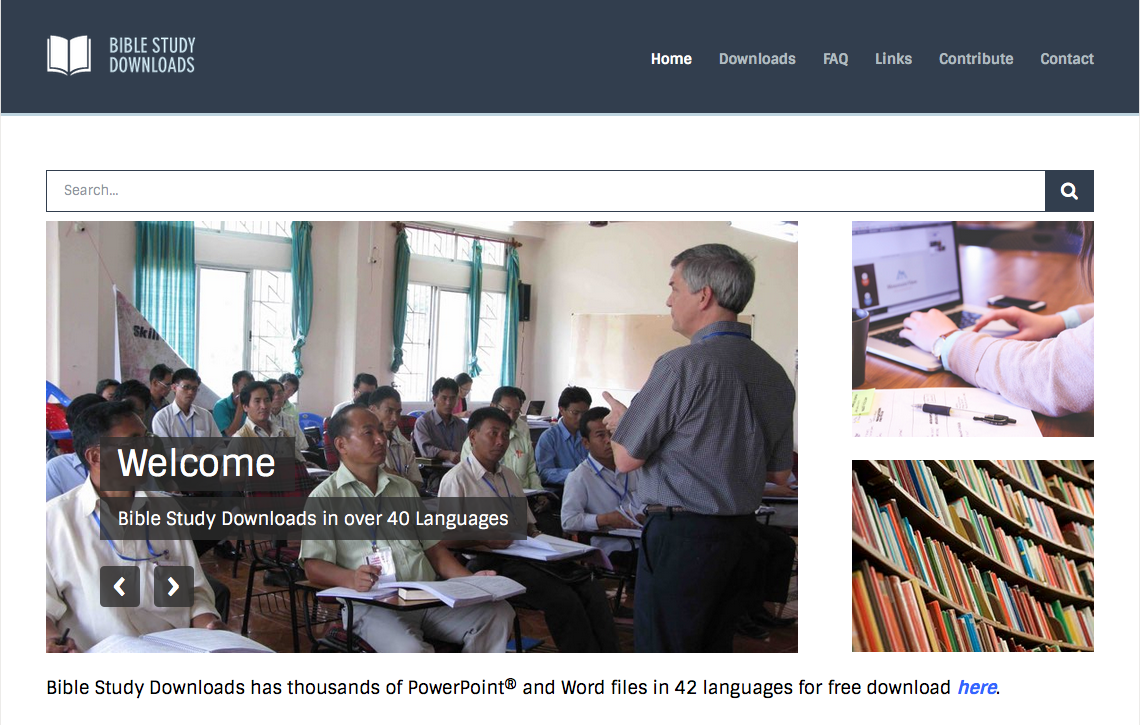 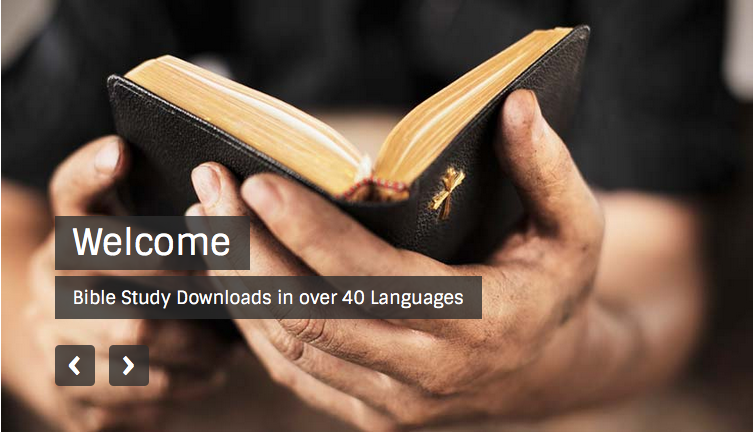 Pagsasaysay ng Bibliya • BibleStudyDownloads.org
[Speaker Notes: Preaching (pr)
Homiletics]